Unit 38 & 50: Customer Value Management
P3 Evaluate the factors that influence the customer lifetime value
TOPICS FOR TODAY’S CLASS
Factors influencing CLVs:
Understanding Business to Business & Business to Customer
Business to Business (B2B)
B2B is shorthand for business to business. The products and services of the business are marketed to other businesses. Examples include advertising agencies, web hosting and graphic design services, office furniture manufacturers and landlords who lease office and retail space. 

Business to Consumer (B2C)
The final customer is the consumer with a B2C business. Housecleaning services, restaurants and retail stores are examples of B2C companies. Websites that offer consumer products are B2C.
(Linton, 2019)
THE FACTORS OF CLTV
Through the use of CLV, we can “use past behavior to predict future actions” (Andrews, 2016).

To understand how to enhance your customer lifetime value, first look at the factors that go into driving CLTV.

Initial Revenue
Acquisition cost
Future Revenue
Future Costs
Incremental purchases
Loyalty (retention rate)
Influence Value (References/Referrals)
(Peppers, 2018)
THE FACTORS OF CLTV
Maximizing the lifetime value of each customer boils down to:

Up-selling
Encouraging more transactions in each sale, or cross-selling
Boosting the frequency of transactions
Driving customers towards more meaty purchases
Keeping them in the business relationship for more time
CUSTOMER LIFETIME VALUE: B2B & B2C
Consumers usually buy products/services for individual use while businesses purchase products/services to be used in their companies.
B2C customers pay the same price for products/services, while B2B customers place large orders where prices are usually negotiated.
B2C customers easily purchase products from a company’s website, while the process for B2B customers is far more difficult as you have to include invoicing, price negotiations, accounting, customer records etc.
B2B customers are rational, they only make purchases with a specific return on investment in mind. B2C customers are emotional, these buyers are impulsive and often buy products that they do not need.
In B2B you have longer sales cycles, while B2C sales cycles are considerably shorter.
B2B customers are usually more loyal than B2C customers.
The customer acquisition costs for B2B consumers are higher than the costs for B2C customers.
ETC.
(Kuehnle, 2019)
HOW DOES CUSTOMER EXPERIENCE AFFECT CUSTOMER LIFETIME VALUE?
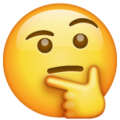 Customer Experience Strongly Impacts Customer Lifetime Value
https://www.litmusworld.com/customer-experience-strongly-impacts-customer-lifetime-value/
https://www.zendesk.com/resources/customer-service-and-lifetime-customer-value/
REFERENCES
Andrews, R. (2016). Predicting e-customer Behavior in B2C Relationships for CLV Model - PDF Free Download. [online] Docplayer.net. Available at: https://docplayer.net/15630193-Predicting-e-customer-behavior-in-b2c-relationships-for-clv-model.html [Accessed 10 Jan. 2020].

Kuehnle, A. (2019). B2B vs. B2C Marketing: The Similarities and Differences. [online] Learn.g2.com. Available at: https://learn.g2.com/b2b-vs-b2c [Accessed 10 Jan. 2020].

Linton, I. (2019). Differences Between B2C & B2B in Business Systems. [online] Smallbusiness.chron.com. Available at: https://smallbusiness.chron.com/differences-between-b2c-b2b-business-systems-39922.html [Accessed 10 Jan. 2020].

Peppers, D. (2018). Customer Lifetime Value, Part III: “Leading Indicators” of LTV Change. [online] Linkedin.com. Available at: https://www.linkedin.com/pulse/customer-lifetime-value-part-iii-leading-indicators-ltv-don-peppers [Accessed 10 Jan. 2020].
BIBLIOGRAPHY
https://keydifferences.com/difference-between-b2b-and-b2c.html
https://www.litmusworld.com/customer-experience-strongly-impacts-customer-lifetime-value/
https://www.zendesk.com/resources/customer-service-and-lifetime-customer-value/